Ghi âm
https://ttsfree.com/
Ghi âm lệnh
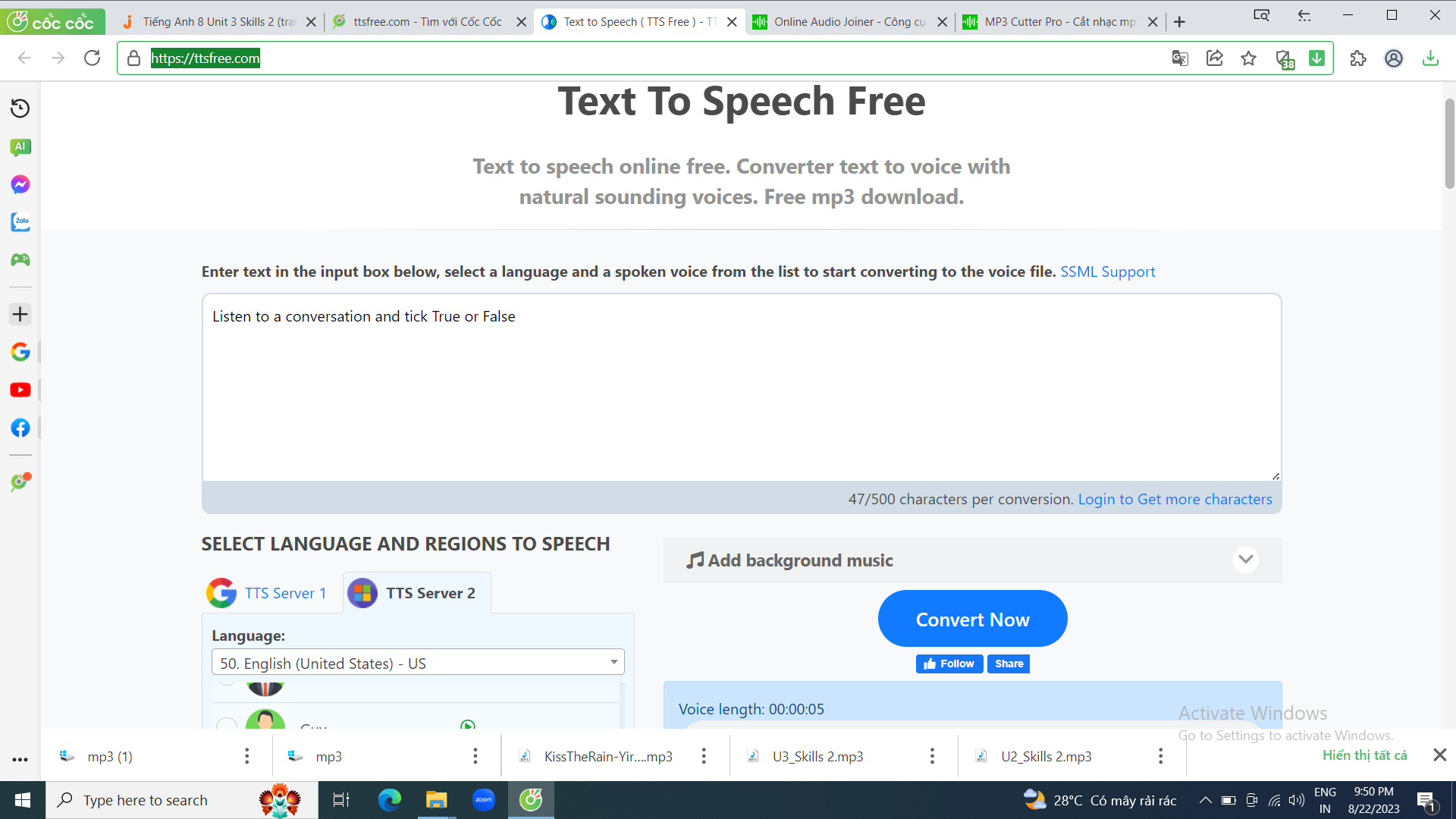 Đánh nội dung cần ghi âm
Chọn giọng đọc
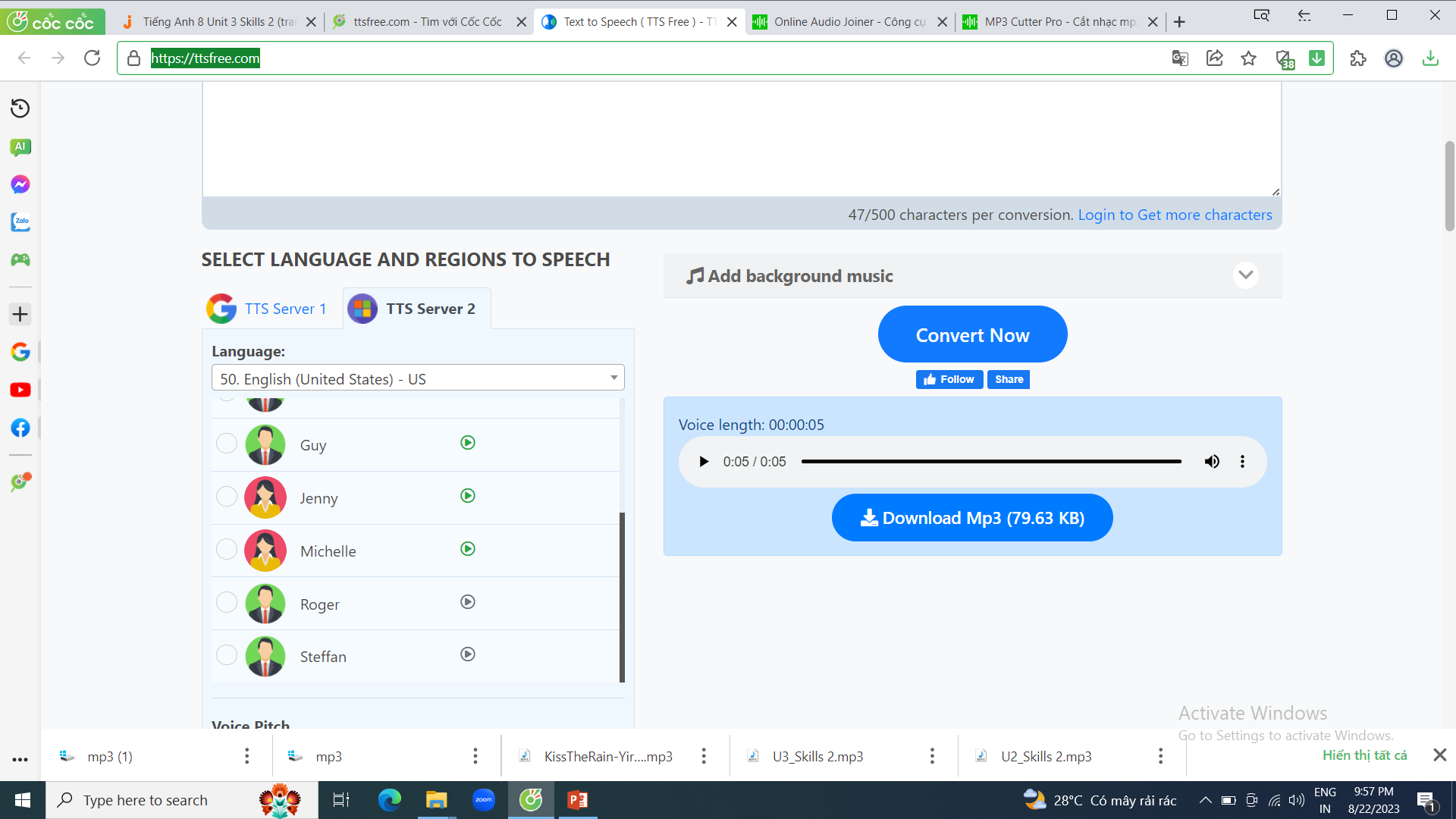 Bấm
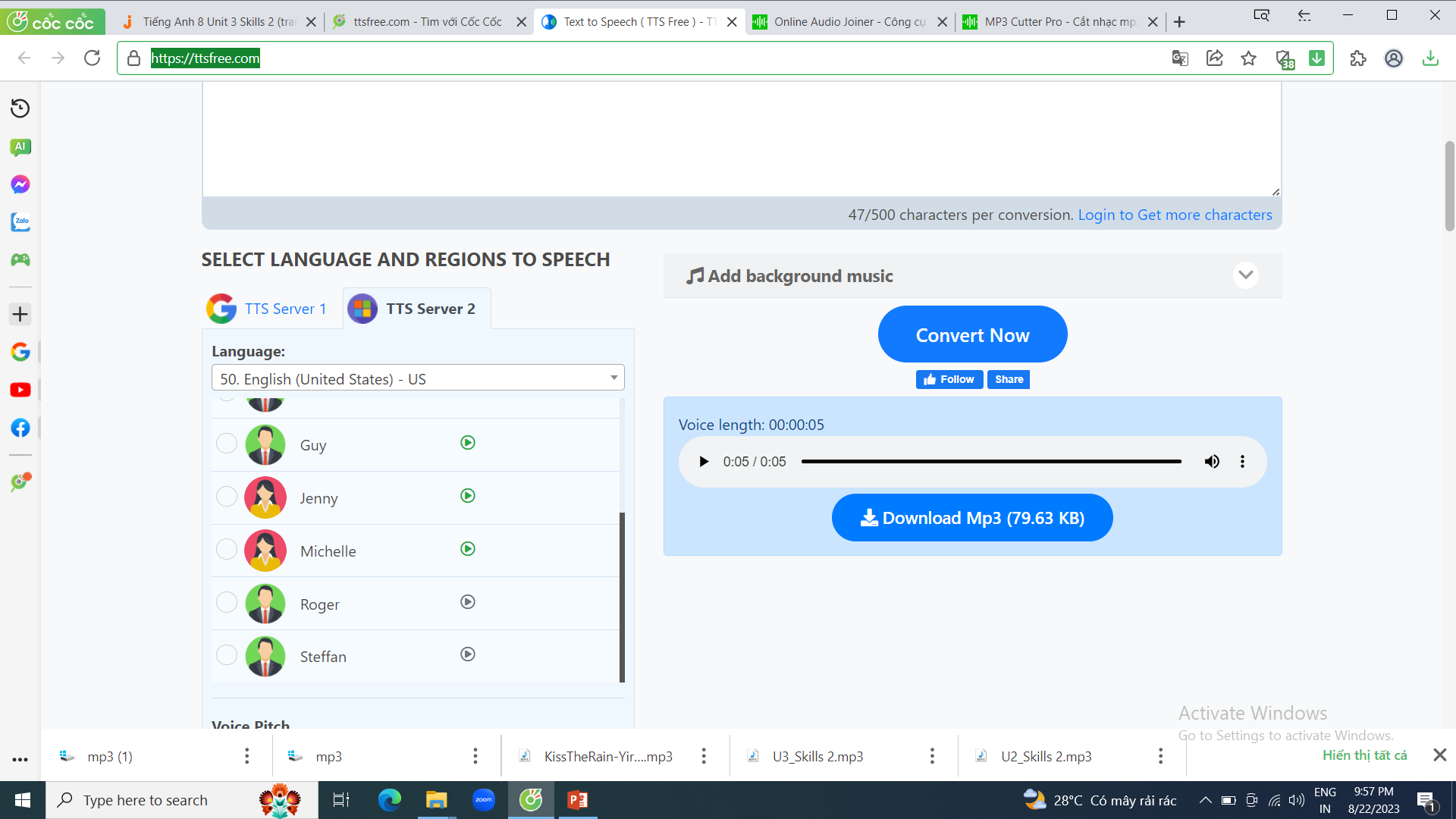 Điều chỉnh tốc độ
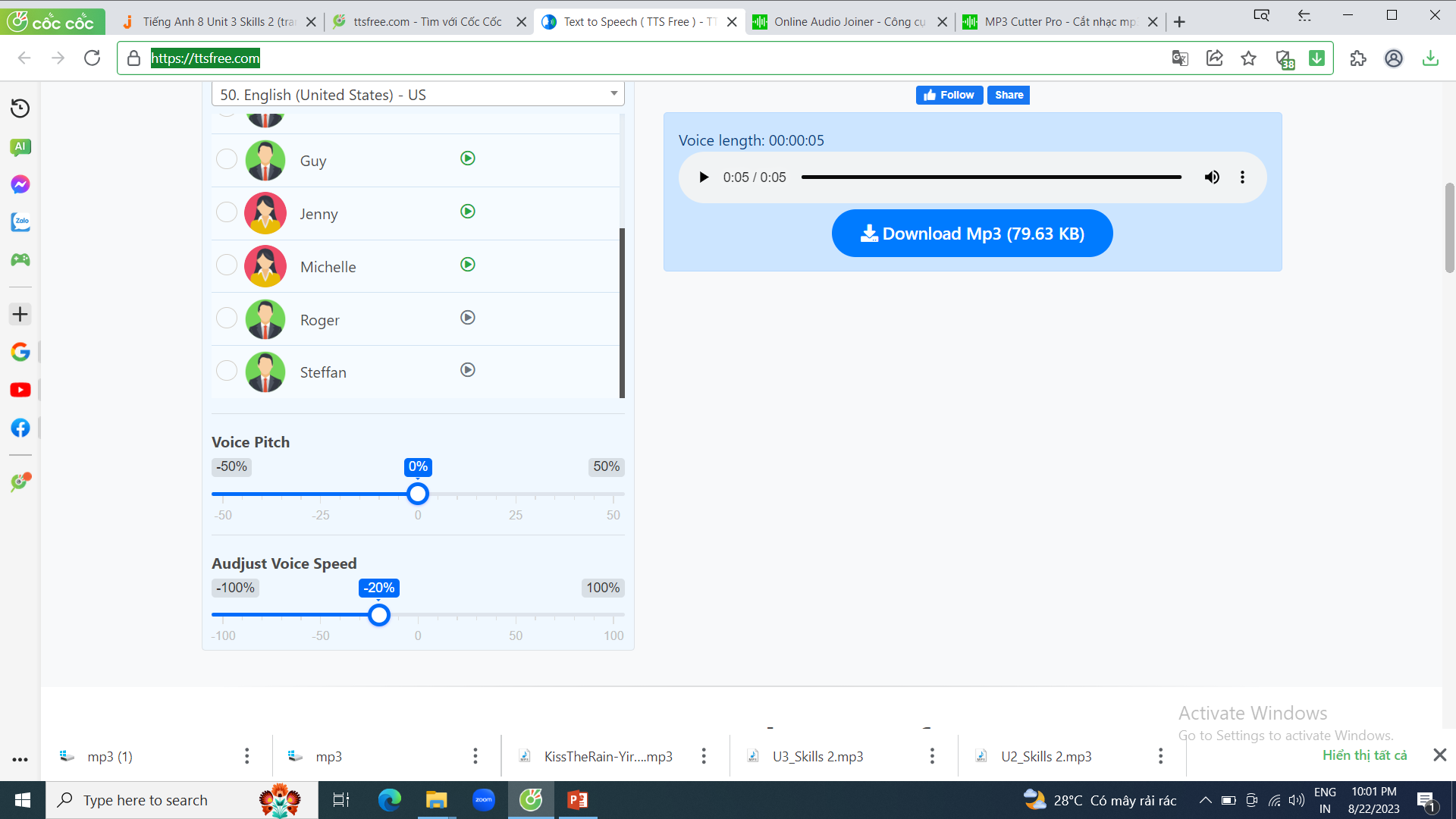 Cắt âm thanh
https://mp3cutterpro.com/vi
Cắt âm thanh
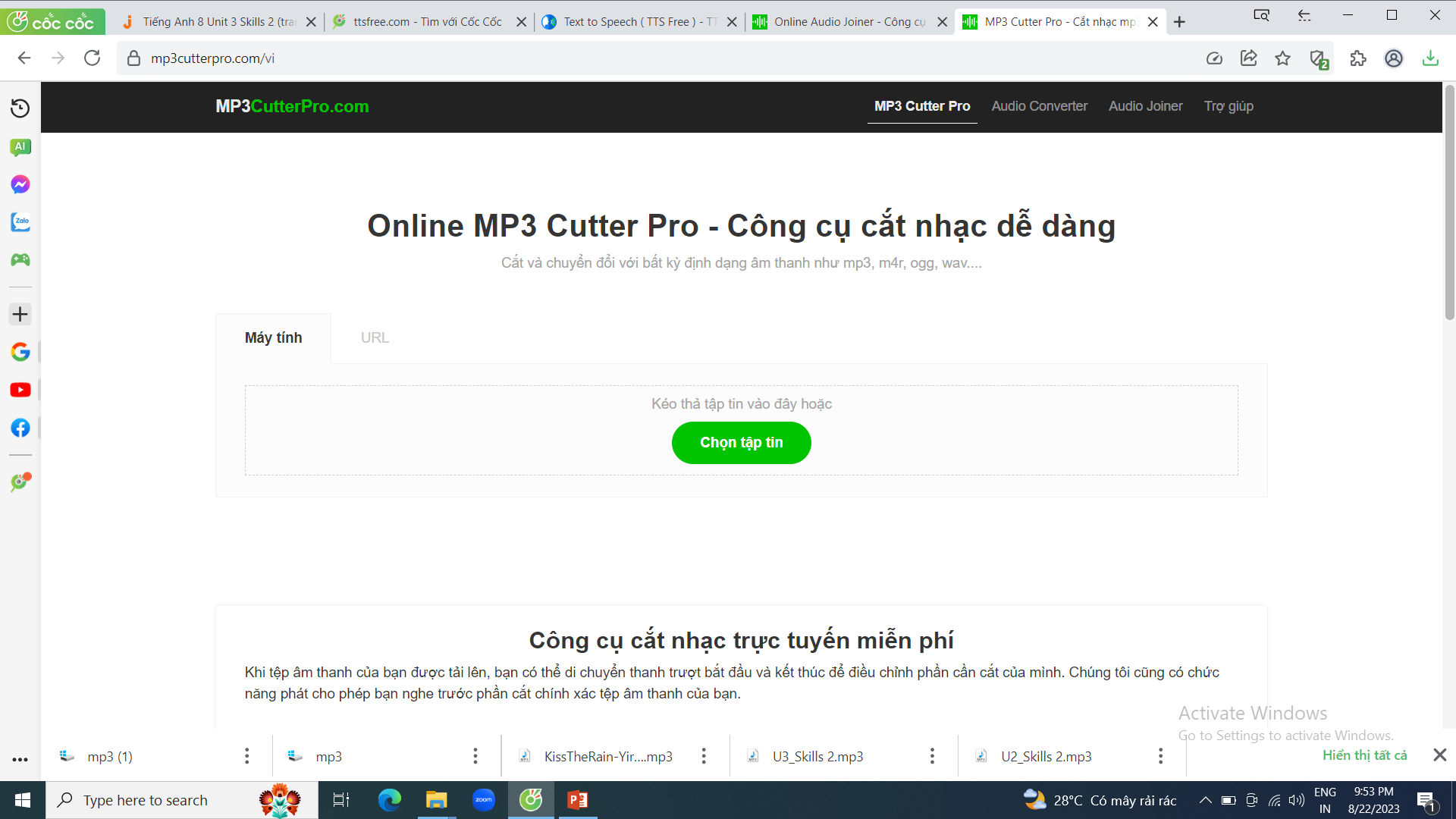 Điều chỉnh chỉnh đoạn cần lấy là hoản xanh sau đó bấm cắt
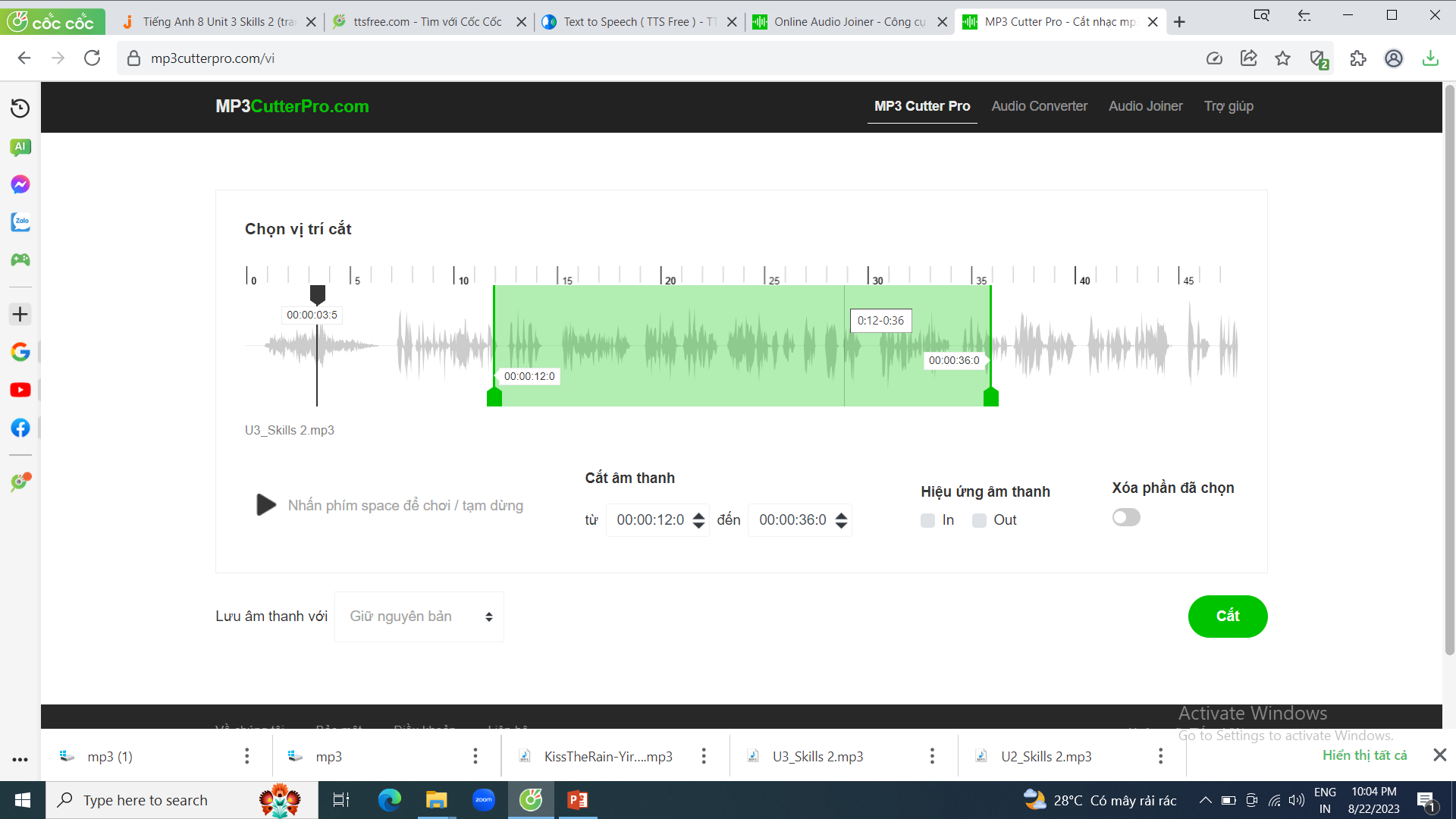 Bấm tải tập tin
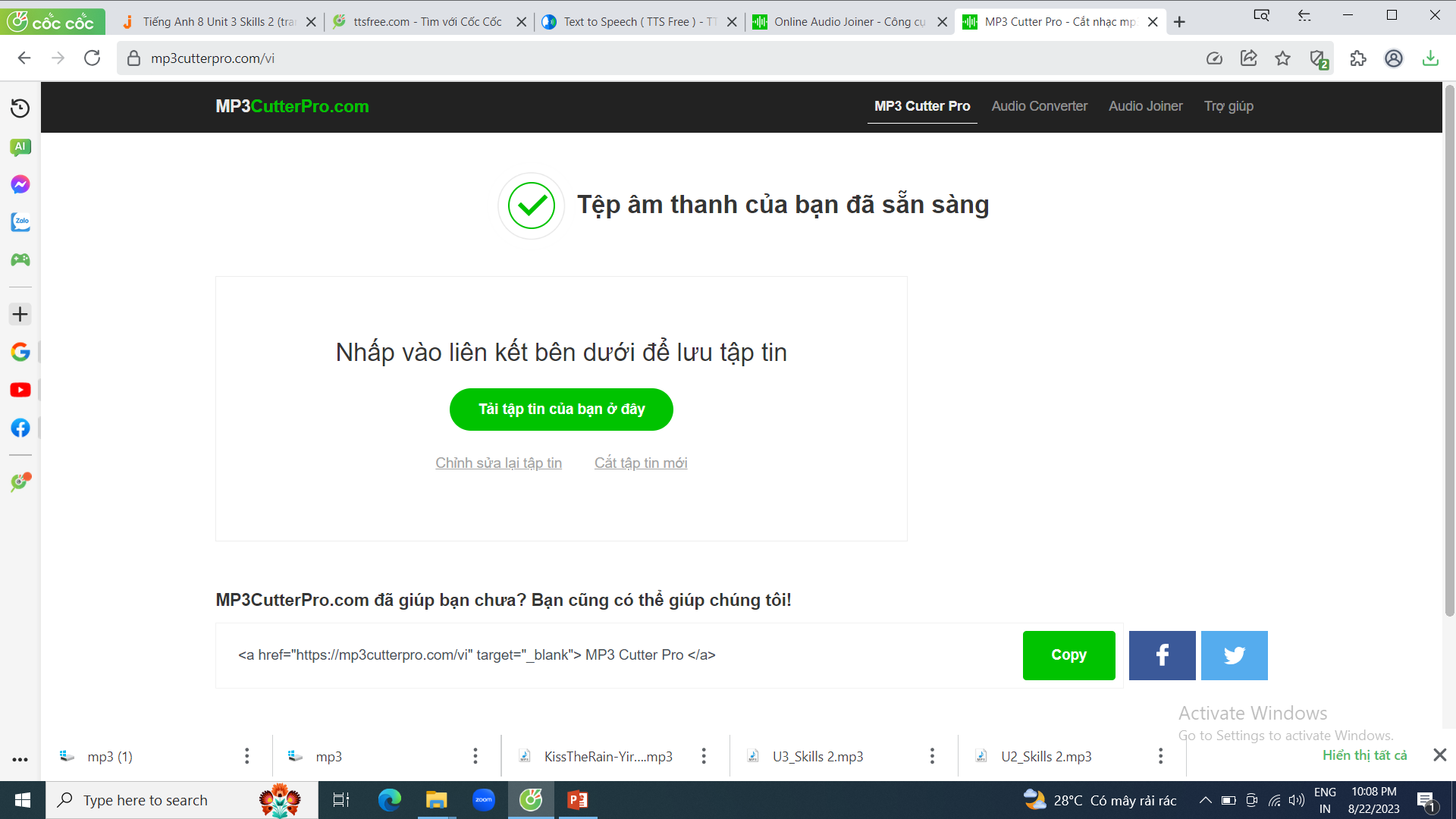 ghép âm thanh
https://mp3cutterpro.com/vi
Chọn lần lượt những file cần ghép theo thứ tự
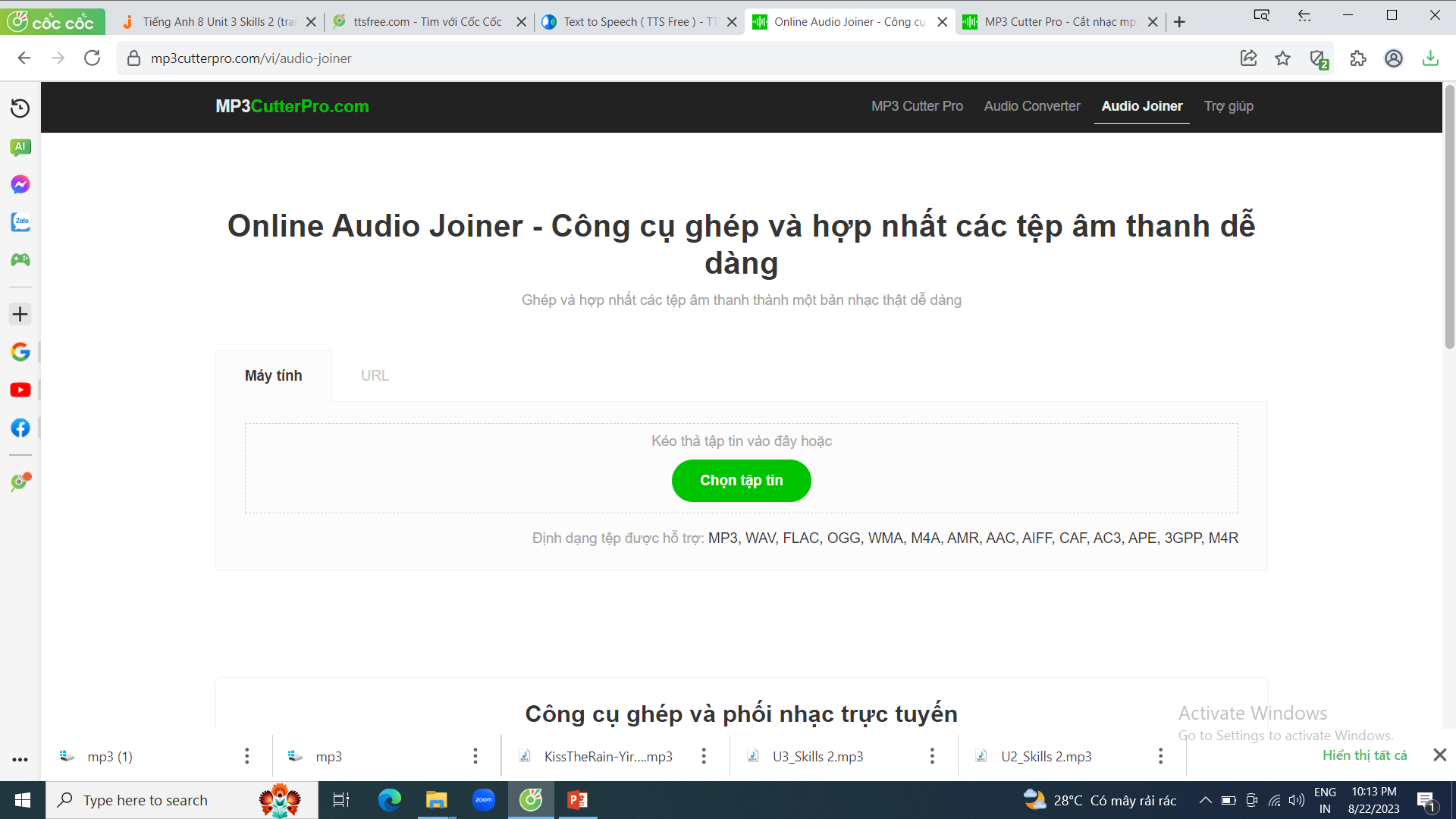 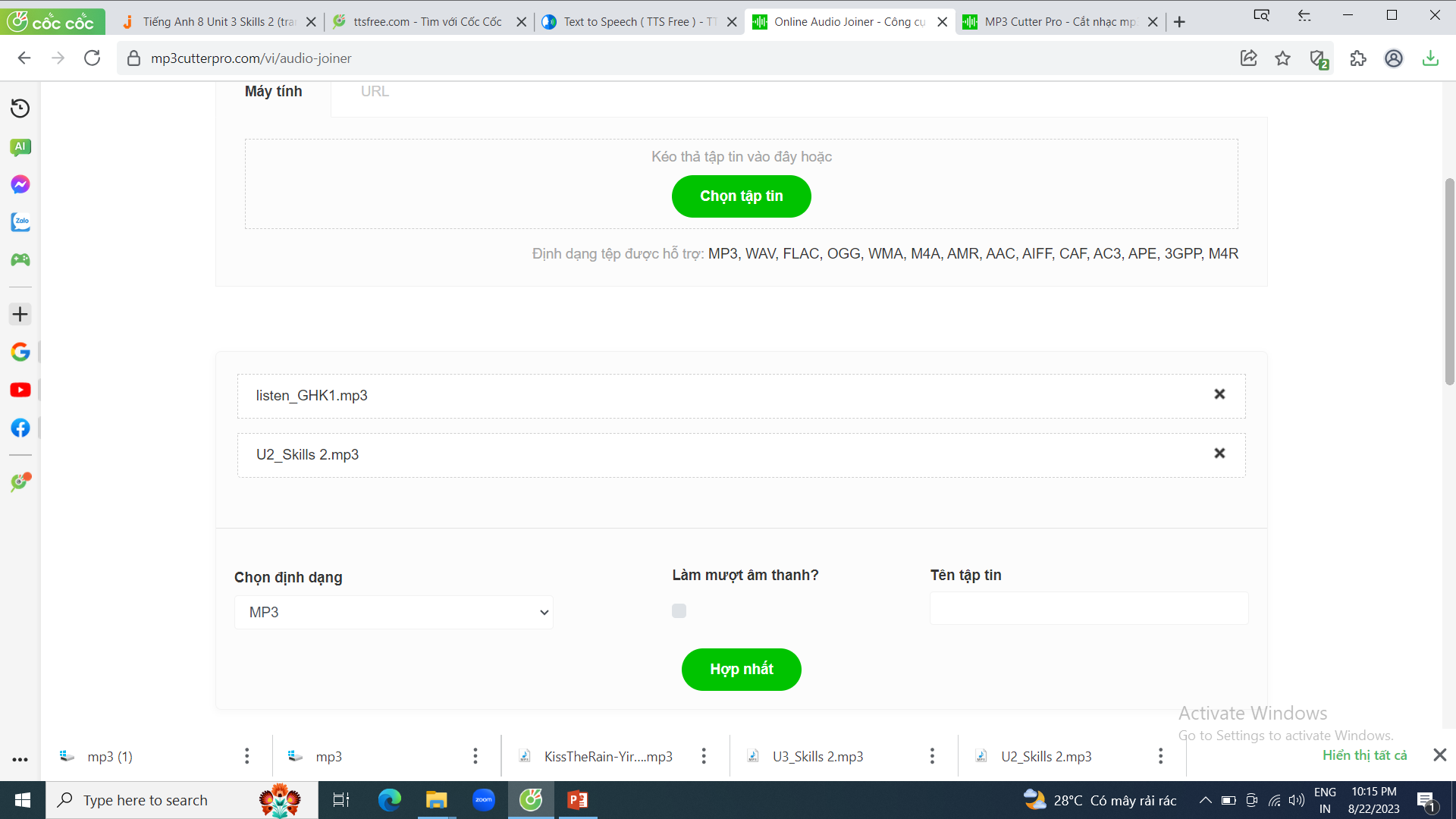 Bấm hợp nhất
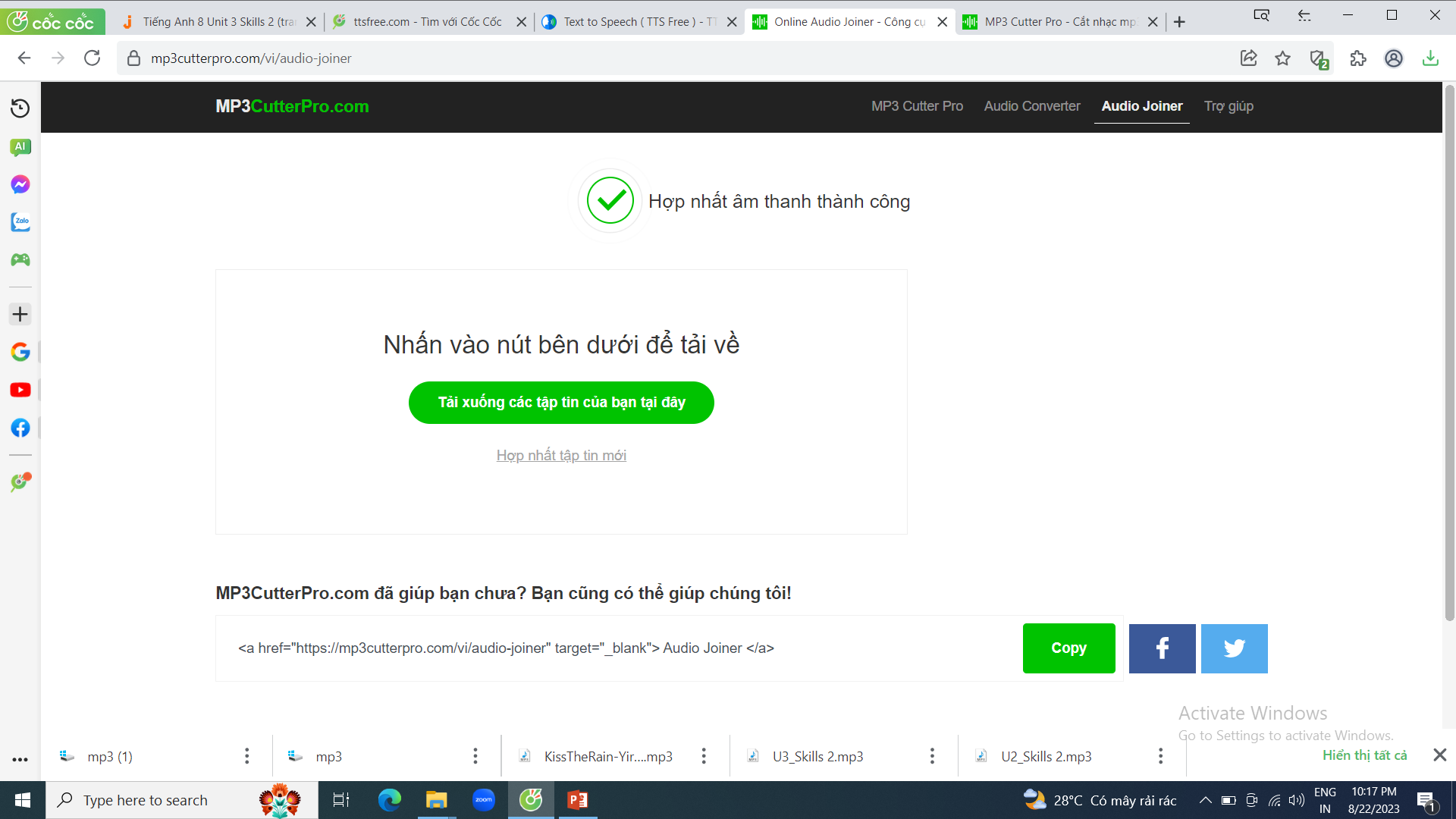 Bấm tải
Đổi file mới tải thành tên muốn lưu     .mp3 (ví dụ : Listen.mp3